معالجة الكلمات والنسخ 2لبرنامج السكرتارية الطبية
جمع و أعداد  
أ. مشاعل المطلق
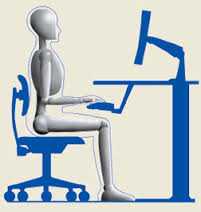 الجلسة الصحيحة
تعني جلوس مدخل البيانات أو الناسخ في وضع طبيعي لا تكلف فيه مما يؤثر بشكل  إيجابي على العملية الإنتاجية لمدخلي البيانات وكذلك تقليل المجهود البدني وسلامة الجسم أثناء الجلوس لفترات طويلة أمام جهاز الحاسب الآلي.
الجلسة الصحيحة تكون على النحو الآتي :
أن يكون الظهر مستقيما على ظهر الكرسي .
أن يكون مدخل البيانات مواجهاً للجهاز الذي يعمل عليه.
أن تكون لوحة المفاتيح في وضع متطابق مع حافة سطح المكتب .
 أن يكون المرفقان في وضع طبيعي إلى جانب الجسم.
أن يكون الساعدان في شكل متوازي مع انحناء لوحة المفاتيح .
أن يكون الإبهامان فوق مسطرة المسافات أو قريبين جداً منها و بقية الأصابع على صف الإرتكاز .
تجنب ملامسة راحة اليد لحافة الطاولة أو لوحة المفاتيح.
عدم حني أو ميلان الرقبة أثناء الكتابة .
أن يكون القدمان على الأرض وفي وضعهما الطبيعي .
 أن يكون الأصل المراد كتابته على يمين الناسخ .
الطباعة بطريقة اللمس:
	تعني الاهتداء إلى مواقع الحروف في لوحة المفاتيح وطباعتها عن طريق اللمس فقط دون النظر .
 
وتعتمد هذه الطريقة على عاملين أساسين هما:
استخدام جميع الأصابع (العشرة) في القيام بعملية إدخال البيانات بحيث يكون لكل أصبع وظيفة معينة .
التركيز في النظر على الأصل المراد إدخال بياناته أو نسخه وليس على لوحة المفاتيح أو الشاشة .
مزايا طريقة اللمس:

السرعة في عملية إدخال البيانات والنسخ وذلك من خلال التركيز على الأصل الذي ينسخ أو ينقل منه وليس على لوحة المفاتيح أو الشاشة.
عدم الشعور بالملل والإرهاق مما يساعد في زيادة الإنتاجية.
مهارة ضرورية تضاف إلى السيرة الذاتية وتساعد في الحصول على فرص عمل أفضل .
فوائد أن تكون كاتب باللمس
30
تخيلي أنك ستكتبين ورقة من          سطر

   عدد الكلمات في كل سطر هي  10  كلمات 

أي أن عدد الكلمات التي ستكتبينها هي 300  كلمة
الكتابة بالطريقة التقليدية :
ستكررين هذه العملية 300 مرة
الكتابة باللمس
الكفاءة تتمثل في شيئين :
السرعة في الكتابة .
الدقة والتي تتمثل في الكتابة مع وجود أقل عدد ممكن من الأخطاء .
برأيك ماهي العوامل التي يتوقف عليها تقدم الناسخ في الكتابة ؟
العوامل التي يتوقف عليها تقدم الناسخ في الكتابة:

زيادة فترات التدريب مع تقارب هذه الفترات شبه يومي.

التركيز على الكتابة بطريقة اللمس حسب أصولها وقواعدها.

الميل الشخصي والرغبة في تعلم طريقة الطباعة بطريقة اللمس.

توافر الثقة لدى المتدرب بأنه مع الجهد سيصل لهدفه المنشود .
لوحة المفاتيح
منطقة مفاتيح العمليات الخاصة : 
وتتكون من اثني عشر مفتاحاً ، تبتدئ بالمفتاح F1 وتنتهي بالمفتاح F12  , و يتم استخدام هذه المفاتيح لأغراض مختلفة تتحدد من خلال نظام التشغيل ، أو من قبل البرمجيات التطبيقية .
منطقة مفاتيح الأرقام الصف الرابع : 
تتكون من مفاتيح الأرقام 0.9.8.7.6.5.4.3.2.1 , وباستخدامها  يمكن كتابة الأرقام والأعداد المختلفة.
منطقة مفاتيح الحروف : 
تتكون هذه المفاتيح من كل الحروف الموجودة باللغة العربية و الإنجليزية وكذلك بعض الرموز .
لوحة المفاتيح
مجموعة مفاتيح الأسهم : 
هي تحتوي على المفاتيح وكل من هذه المفاتيح يؤدي إلى حركة المؤشر خانة واحدة في اتجاه السهم.
مجموعة مفاتيح التحكم في الشاشة:
أ- المفتاح ( Page UP ) يؤدي هذا المفتاح للحركة شاشة واحدة إلى الأعلى.
ب- المفتاح ( Page Down ) يؤدي هذا المفتاح للحركة شاشة واحدة إلى الأسفل.
ج- المفتاح (Home ) يؤدي هذا المفتاح للحركة إلى بداية السطر.
د- المفتاح ( End ) يؤدي هذا المفتاح إلى نهاية السطر.
. مفاتيح التحكم الخاصة : 
مفتاح الحذف الخلفي ( Back space ) : حيث يقوم بحذف الحرف الذي على يسار المؤشر عند الكتابة باللغة الإنجليزية. 
مفتاح الإدخال ( Enter ) : ويستخدم للانتقال إلى فقرة جديدة ، وإدخال الأوامر. 
مفتاح الحذف ( DEL ) : ويستخدم لحذف الحرف الذي على يسار المؤشر. 
مفتاح العالي (Shift ) : يتم ضغطه مع أحد الأزرار لطباعة رموز أو أحرف خاصة .
مفتاح تثبيت الحرف الكبير ( Caps Lock ) ويستخدم للحصول على الحروف الكبيرة باللغة الإنجليزية. 
مفتاح الهروب ( Esc ) : ويستخدم للخروج من تنفيذ معالجة بعض البرمجيات ، أو الإنهاء. 
مفتاح التحكم (Ctrl ) : ويستخدم مع بعض المفاتيح الأخرى لتنفيذ بعض الأوامر الخاصة مثل ( Ctrl + s ) لحفظ الملف. 
مفتاح التبادل (Alt ) : ويستخدم مع بعض المفاتيح الأخرى لتنفيذ بعض الأوامر الخاصة مثل (Shift Alt+ ) لتغيير لغة الطباعة . 
مفتاح المسافة ( Space Bar ) : ويستخدم لوضع مسافة ( فراغ ) على الشاشة. 
مفتاح  ( Tab ) : ويستخدم في تسهيل إدخال البيانات على شكل جدول , ولوضع مسافة بادئة في بداية السطر .
تحتوي لوحة المفاتيح على أربعة صفوف رئيسية للكتابة :
الصف الأول  : الصف الأعلى من زر مسافة  و الأسفل من صف الارتكاز.
الصف الثاني  : صف الارتكاز  .
الصف الثالث  : الصف الأعلى من صف الارتكاز .

الصف الرابع   : صف الارقام .
تنقسم لوحة المفاتيح (الكيبورد) وفقاً لتعلم الطباعة السريعة إلى مجموعتين من الحروف :

مجموعة حروف مخصصة لليد اليمنى ومجموعة حروف مخصصة لليد اليسرى .

وبالنسبة لأصبع الإبهام في اليد اليمنى واليسرى ليس لهما وظيفة  في الطباعة غير الضغط على المسافة .

الانتقال إلى السطر التالي يتم عن طريق مفتاح  Enter   الواقع إلى يمين مفاتيح صف الارتكاز .
مفاتيح حروف اللغة العربية
جدول توضيحي لكتابة حروف صف الارتكاز
جدول توضيحي لكتابة حروف الصف الثالث
جدول توضيحي لكتابة حروف الصف الأول
جدول توضيحي لكتابة حروف الصف الرابع
صف الأرقام
رموز أخرى
لكتابة الألف الممدودة (آ) :
الخنصر الأيسر على زر shift  , ثم بالسبابة الأيمن على حرف الألف المقصورة (ى).

لكتابة الفاصلة (،) : 
الخنصر الأيسر على زر Shift ، ثم بالوسطى الأيمن  على حرف النون .
رموز أخرى
لكتابة علامة الإستفهام (؟) :
الخنصر الأيسر على زر shift  ، ثم بالخنصر الأيمن على حرف الظاء (ظ).

لكتابة النقطة (.) :
الخنصر الأيسر على زر shift  ، ثم بالخنصر الأيمن على حرف الزاي .
لكتابة علامة (:)  :
الخنصر الأيسر على زر shift  ، ثم بالخنصر الأيمن على حرف الكاف .
علامات التشكيل (  ًَ ُ ٌ ِ ٍ ّ ْ )
مع ضغط الخنصر الأيمن على زر shift  ومفتاح الحركة المناسبة مع أصابع اليد اليسرى المناسبة   : 

في الصف الثالث  الفتحة ( َ ) (ض) و تنوين الفتح (ً )(ص) 
في الصف الثالث الضمة (ُ  ) (ث) وتنوين الضم  (  ٌ ) (ق ) .
في صف الارتكاز الكسرة ( ِ ) (ش) و تنوين الكسر ( ٍ ) (س) .
في الصف الأول السكون(  ْ  ) (ء ) .
في الصف الرابع الشدة  ( ّ ) (ذ ) .
مفاتيح حروف اللغة الإنجليزية
صف الارتكاز -  HOME ROW
الصف الثالث -  THIRD ROW
الصف الأول -  FIRST ROW
التدريبات
برنامج الطباعة صخر .
 برنامج Typing Master  نسخة تجريبية عنوان الموقع :
http://www.typingmaster.com/typing-tutor/free-demo-download.asp
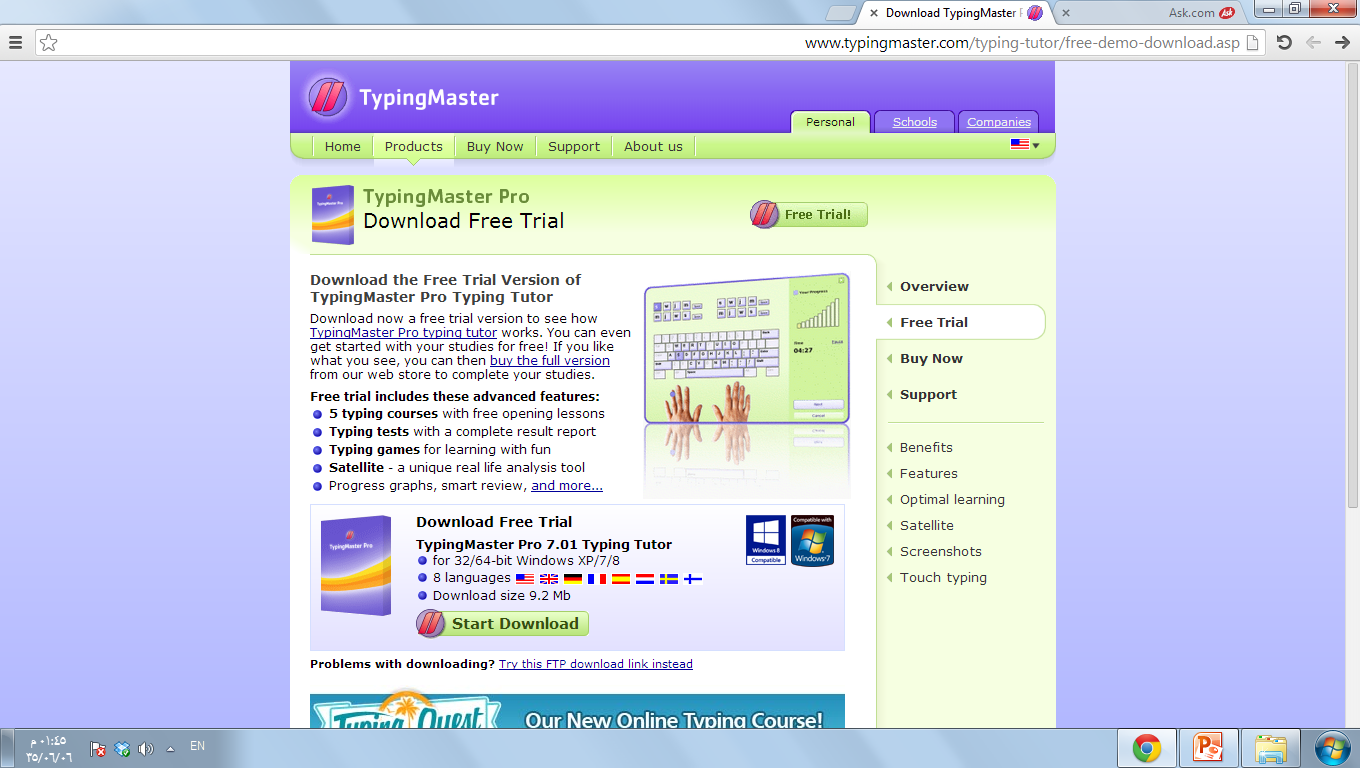